Пилотный проект: «Доходный дом»
Новосибирск 2012
Проект  - «Доходный дом»
Объем строительства: 
Трёхэтажный жилой дом
3 201 кв.м общая площадь застройки
65 квартир арендного фонда с отделкой «под ключ»
Квартиры полностью меблированы и оборудованы бытовой техникой	 
Корпоративные клиенты:
Научные работники СОРАН
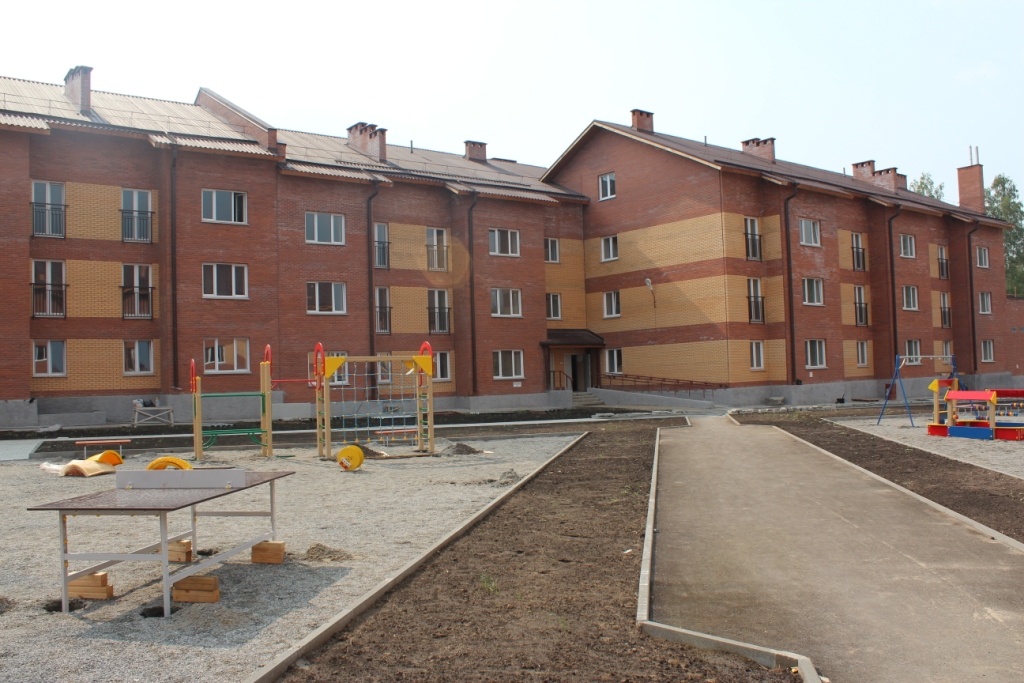 Комплектация квартир
Каждая квартира имеет: прихожую, кухню, рабочую зону, зону отдыха, спальное место.
В каждой квартире имеется вся необходимая мебель и бытовая техника для жизни, работы и отдыха: печь электрическая (3-х конф.), мини стенка, диван, телевизор, компьютерный стол.
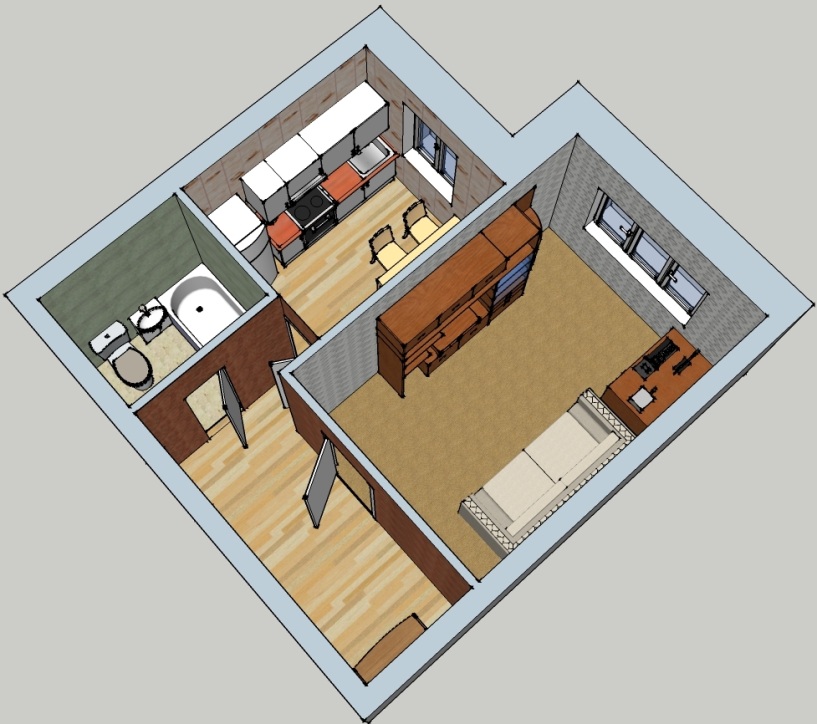 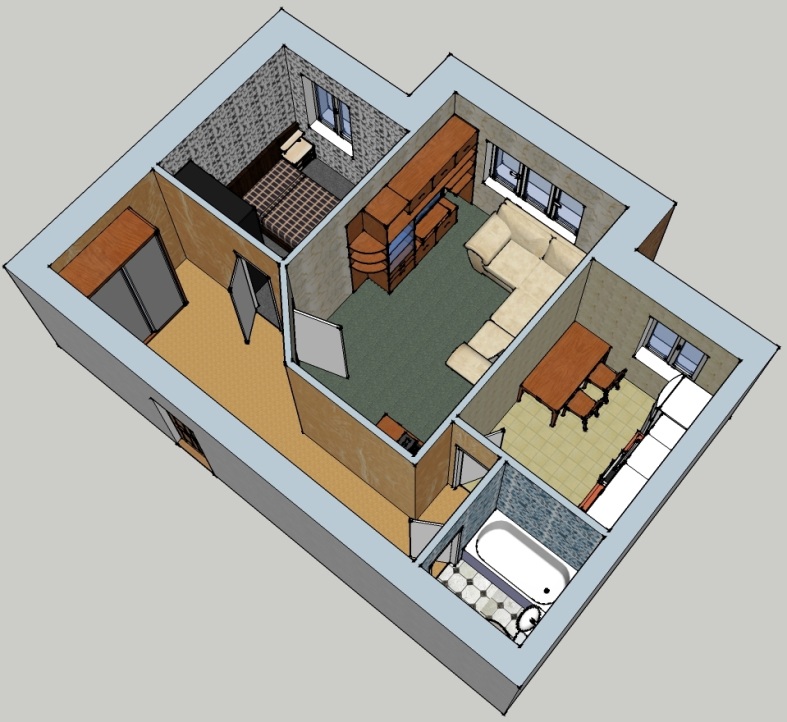 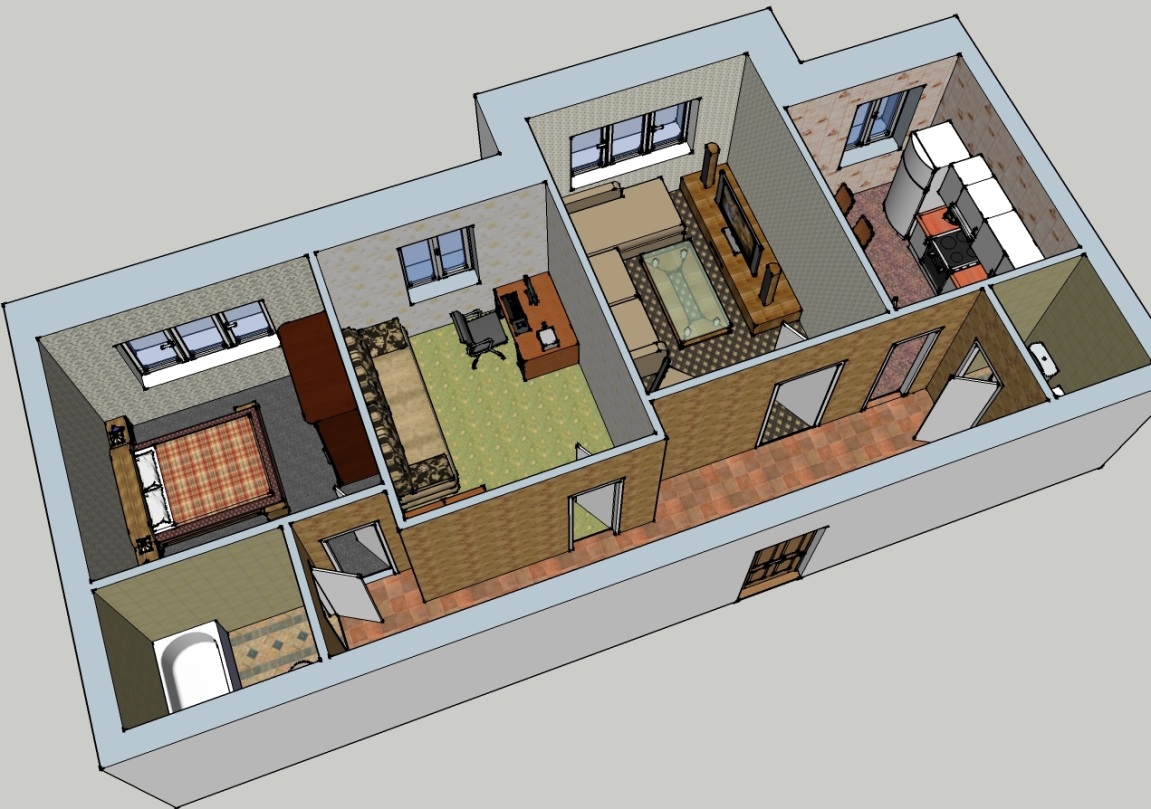 Механизм сдачи жилья
Функции управляющей компании «Доходными домами» будет выполнять специализированная компания 
– ООО «Центр жилищного найма НСО»	

Условия найма:
Предоставление квартир в наём согласно правил пользования наёмным жильём.
Срок заключения договора найма – 5 лет, с возможностью пролонгации.
Стоимость найма жилья:
1-комнатная – 14 000,00 руб./мес.
2-комнатная – 15 000,00 руб./мес.
3-комнатная – 16 000,00 руб./мес.
Предусмотрена система софинансирования со стороны работодателя и со стороны бюджета области (Постановление Правительства Новосибирской области № 366-п от 30.07.2012 г.).
Условия предоставления субсидии*
Возраст – не должен превышать 35 лет.
Наличие договора коммерческого найма
Срок предоставления субсидии –не более 2-х лет
Максимальный размер ежемесячного платежа при расчете субсидии  - не более 15 000,00 руб./мес.
* Постановление Правительства Новосибирской области № 366-п от 30.07.2012 г.
ООО «Центр жилищного найма Новосибирской области»

Директор 
	- Пельменёв Александр Иннокентьевич 
	8 (383) 211-92-45 доп. 109